To start learning RFT
Niklas Törneke
1
Törneke
The structure of the presentation
Basic assumptions: Functional contextualism
Basic understanding of relational frame theory
Basic clinical implications
2
Törneke
Functional contextualism
CONTEXT
CONTEXT
3
Törneke
Respondent
Unconditioned stimulus (US)               Unconditioned response (UR)
Conditioned stimulus (CS)                  Conditioned response (CR)
Operant
Antecedent                      Behavior
Consequence
4
Törneke
RFT; one central idea
Human languaging and cognition consists of a    	specific kind of learned behavior: 
         A particular way of relating stimuli
5
Törneke
Relating controlled by the phenomena related
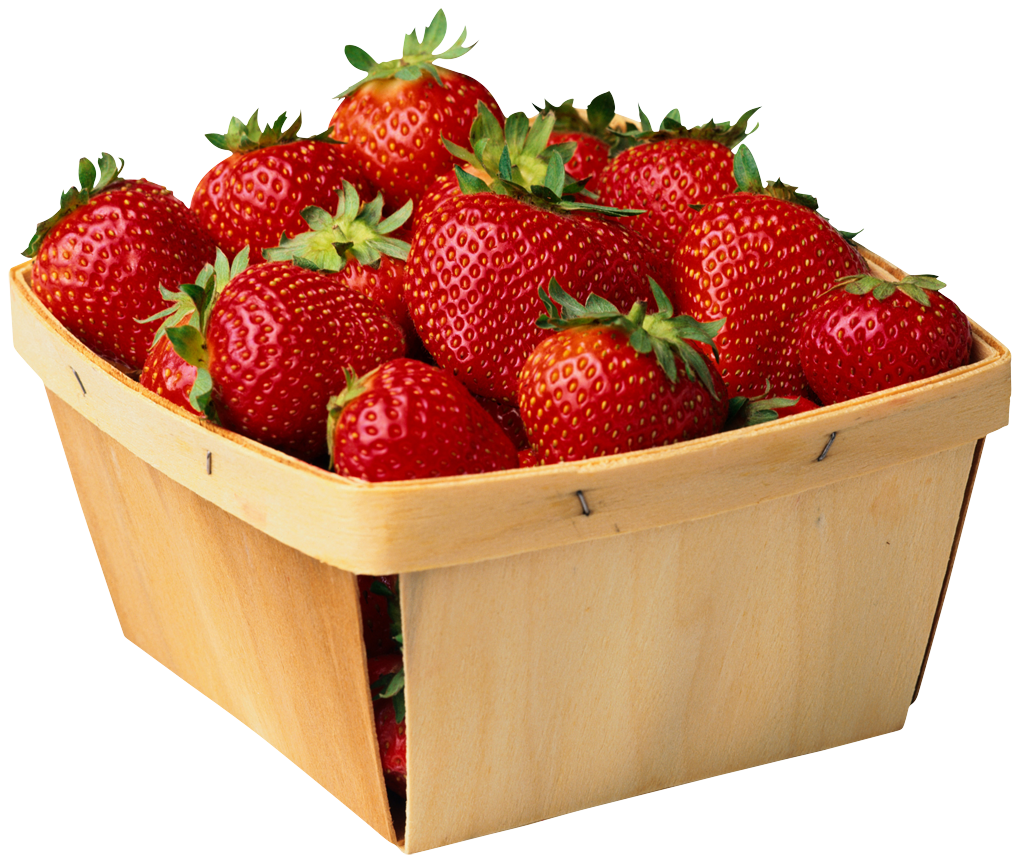 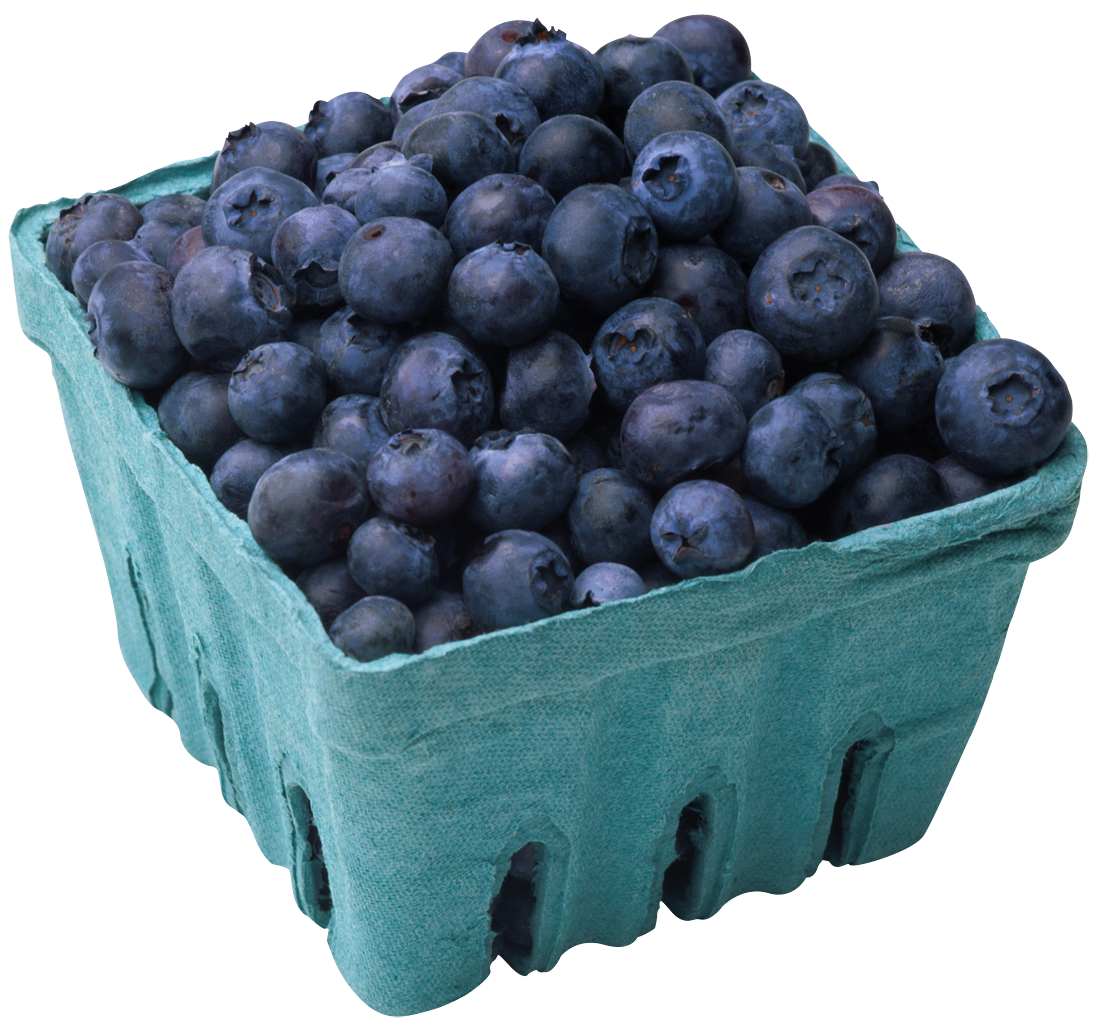 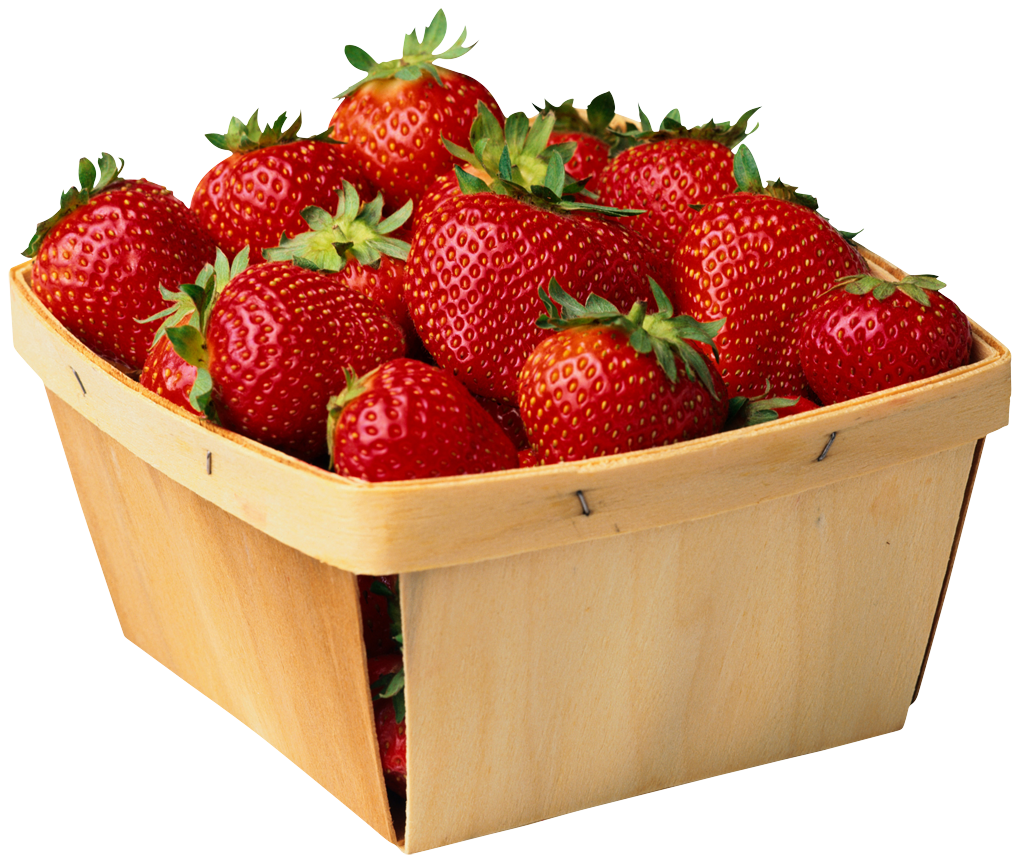 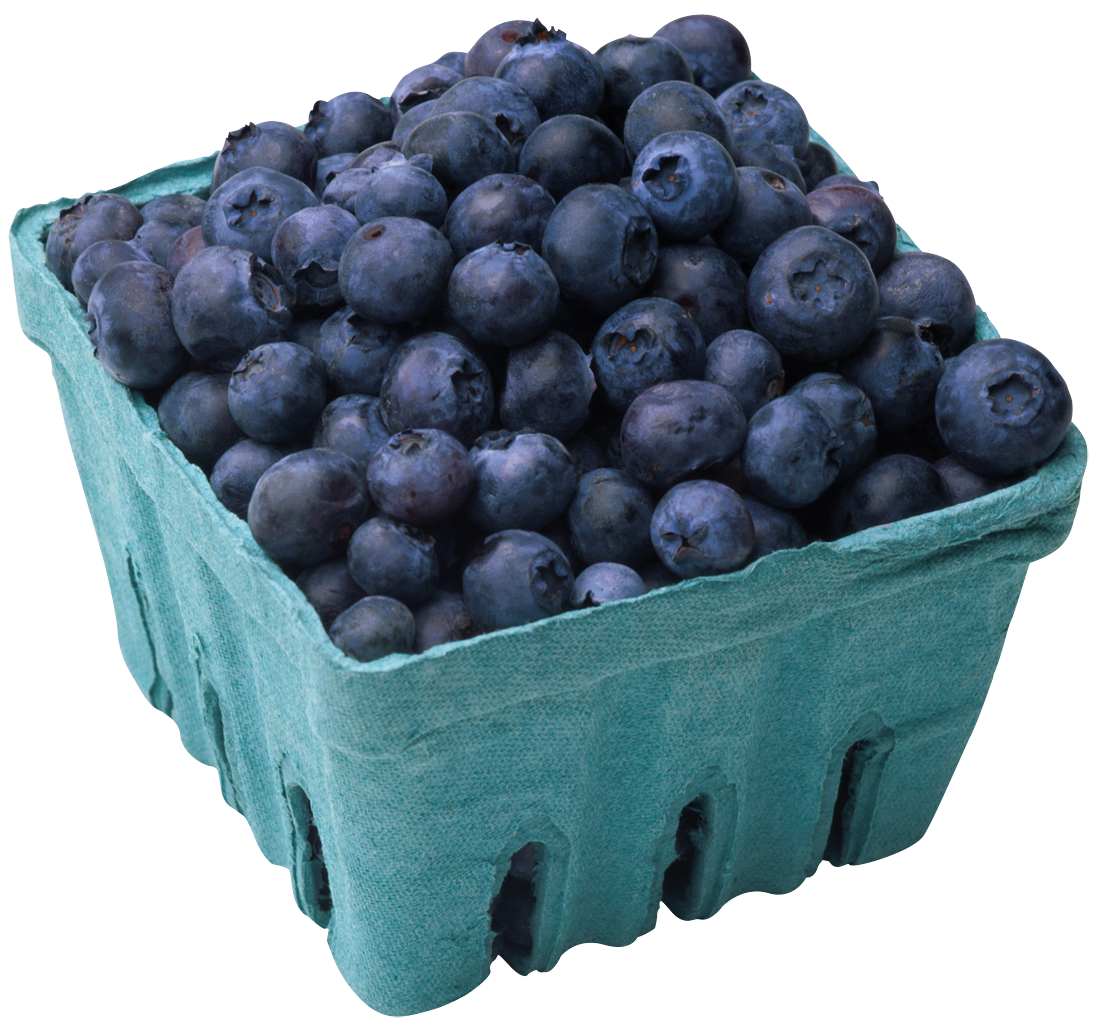 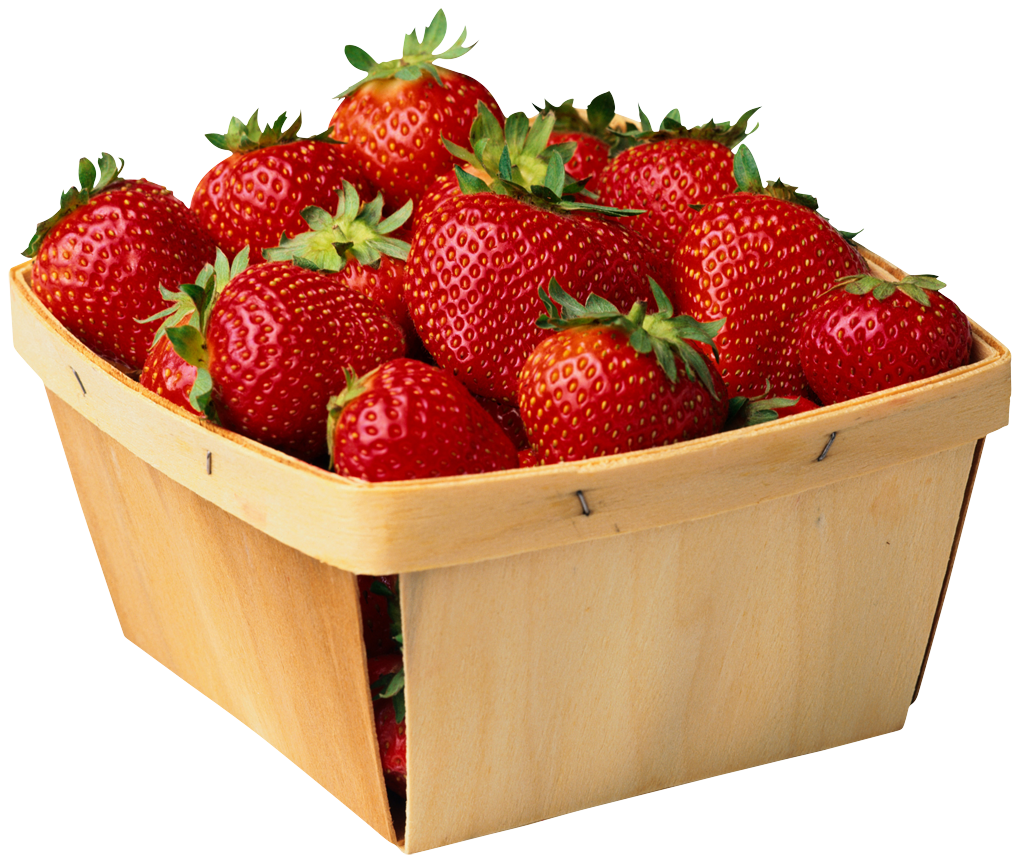 6
Törneke
Relating controlled by arbitrary contextual cues
Humans teach their offspring to abstract arbitrary stimuli (sounds, words, gestures) to controll relations and thereby transform stimulus function
is more than
is the same as
is the same as 10000 €
is the same as a hard punch on the nose
7
Törneke
Relating controlled by arbitrary contextual cues
LESS THAN
MORE THAN
8
Törneke
Different relations
IN FRONT OF
AFTER
BEFORE
BEHIND
9
Törneke
Different relations
Coordination (the same as)
Comparison (more-less)
Opposite
Hierarchical relations (part of)
Spatial relations (in front of-behind)
Temporal relations (before-after)
Conditional relations (if-then)
Perspective/deictics (here-there)
10
Törneke
This particular kind of relating is called:

	
	Arbitrarily applicable relational responding

			Derived relational responding

				  Relational framing
11
Törneke
In what way is…				
					
One list						   		       Another list
1.					1. behind				1.				?

2.					2. longer than			2.			      ?

3.					3. before				3.				?

4.					4. better than			4				?.

5.					5. inside				5.				?

6.					6. same as			      6.				?

7.					7. part of				7.				?
An exercise
12
Törneke
The effects of relational framing
For a human being anything in the context can obtain  functions due to social whim
The very behavior of humans (even private, subtle behavior) can obtain functions due to social whim
The technical term for this is transformation of functions
Two areas of special importance:                                       							     The ability to follow instructions (rule following) Interaction with your own behavior (self)
13
Törneke
Rule following
All is changed when stimuli (part of the context) 
	can acquire function (effect on behavior) in a new way!
“Turn left at the next traffic light, drive one kilometer and take first right 
		after the petrol station and then you will see the football arena straight ahead”

		“Make sure you sleep, otherwise you will be ill”

		“If you go to bed now you will have a surprise tomorrow”

		“If you do that again I will go away and never come back”

		“Find out why you are anxious and the anxiety will go away”
CONTEXT
A
C
CONTEXT
14
Törneke
Interacting with your own behavior
CONTEXT
CONTEXT
15
Törneke
Interacting with your own behavior (self)
Training in verbal self–discrimination
In simple words: 

      I learn that I am “I” and that my own subtle responses, such as 	thinking and feeling, are part of but not identical to “I”
Training in deictic framing of your own responses
	     I – HERE – NOW versus I – THERE – THEN
	As a result we have the “fromeness” of human experience: a particular experience of perspective which is a result of the ability to interact with arbitrary contextual cues (we experience a “deictic I”)
Self as ongoing process
	Self as story, content or concept
	Self as perspective or context
In technical words:

	    I learn to frame my own responses in perspective from                 	    and in hierarchy with a deictic I
16
Törneke
Behavior – behavior interaction
“A person who has been “made aware of himself” by the questions he has been asked is in a better position to predict and control his own behavior” (Skinner, 1974, p. 35).
Functioning as antecedents; self–rules
Functioning as consequences; coherence 
“What I should have done”
“What I will do better”
“The cause of what happened”
“The thing which has to be taken away”
17
Törneke
The risks of relational framing
To sum it up: 
  
  Your own verbal behavior can trick 
  you into doing things that will not 
  work well for you!
The interface with pain will increase enormously
Following instructions: direct experience can be overruled
Sensibility to social whim is built in
The risk of getting stuck in vicious circles when following instructions
18
Törneke
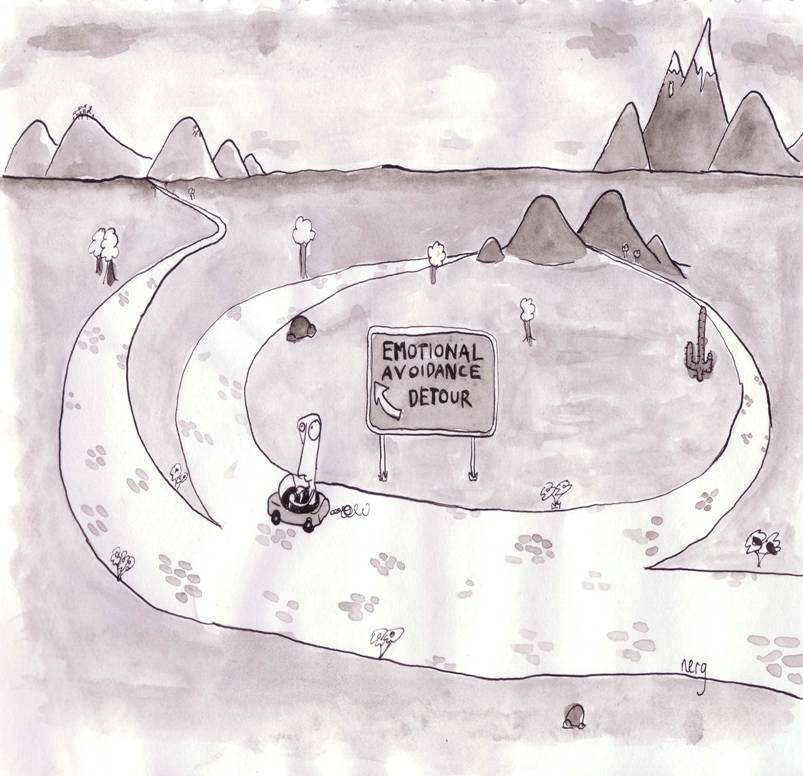 Flexibility
Psychological treatment informed 
by relational frame theory:
		     ACT
Rigidity
19
Törneke
Flexibility:

Psychological flexibility is the ability to notice and react to your 
thoughts, sensations, feelings, and other behaviour in order to give
one the opportunity to take action towards important ends.
More specifically this involves responding to one's own responding 
as participating in a frame of hierarchy with the deictic “I.” This is 
typically accompanied by a substantial reduction in the behavioural 
control functions of the response in question, which thereby allows 
for additional relational responding that specifies appetitive 
augmental functions, and further behaviour that is coordinated 
with that relational responding
20
Törneke
Rigidity: 
Fusion
Experiential avoidance
Fusion: The pattern of not distinguishing, in the moment, “I” from subtle/private self–instructions (your own responses)
Experiential avoidance: The pattern of following self–instructions to control, extinguish or lessen private responses such as feelings, thoughts, memories and bodily sensations
21
Törneke
Three clinical tasks
Help the client discriminate the relationship between current functional classes of behaviour and problematic consequences.  According to the analysis done we expect the problematic functional class to be responding in coordination with self-instructions/rules.
Help the client discriminate his/her own responses as participating in a frame of hierarchy with the deictic I, and train this repertoire as an alternative functional class.
Help the client develop this alternative strategy to specify appetitive augmental functions for further behaviour
22
Törneke
Tools for therapy
Functional analysis is at the root of ACT
Metaphor
Experiential excercises
23
Törneke